Figure 4. Statistical activation maps reveal brain regions that demonstrate differential activity dependent ...
Cereb Cortex, Volume 14, Issue 6, June 2004, Pages 647–654, https://doi.org/10.1093/cercor/bhh025
The content of this slide may be subject to copyright: please see the slide notes for details.
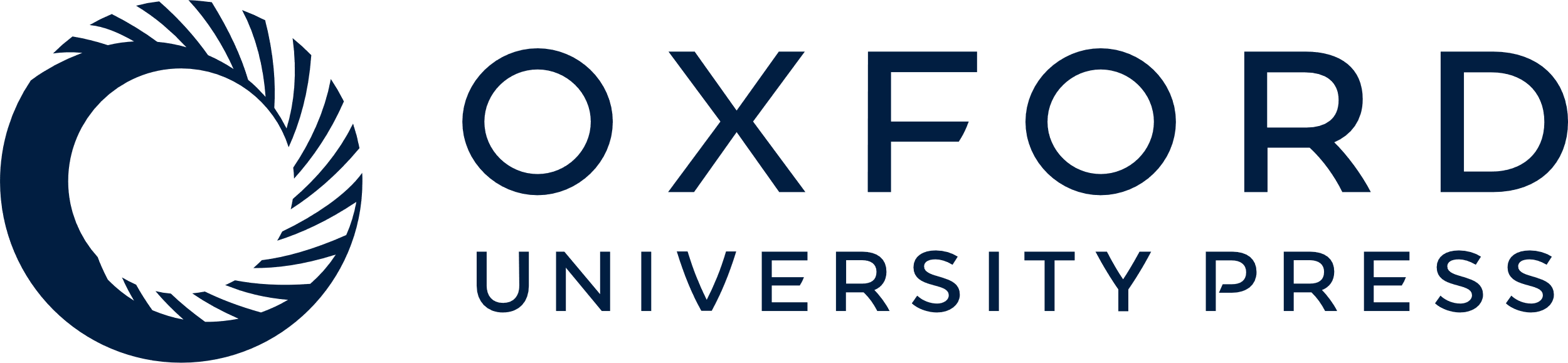 [Speaker Notes: Figure 4. Statistical activation maps reveal brain regions that demonstrate differential activity dependent on whether trait adjectives were judged to be self-relevant (Y) or not (N). Images are coronal sections averaged across participants. The left side of the image corresponds to the left side of the brain. Traits judged to be self-relevant produced greater activation in MPFC (A: –9, 50, 0; BA 10) than did traits judged not to be self-relevant. The reverse pattern (N > Y) was observed in the anterior cingulate (B: 2, 19, 40; BA 32). Time courses were computed for each condition in an unbiased manner by generating ROIs from a combined statistical map comparing all word trials to baseline. An automated algorithm identified all contiguous voxels within 10 mm of the peak that reached the significance level (P < 0.0001).


Unless provided in the caption above, the following copyright applies to the content of this slide:]